En entreprenör
från franskans ”entreprendre” – som betyder ungefär ”att företa sig”
NE: ”företagsam person som skapar nytt användarvärde”
inte bara någon som startar företag utan även skapar värden för andra människor
Egenskaper
ha tålamod
lär dig av motgångar
inte ge upp
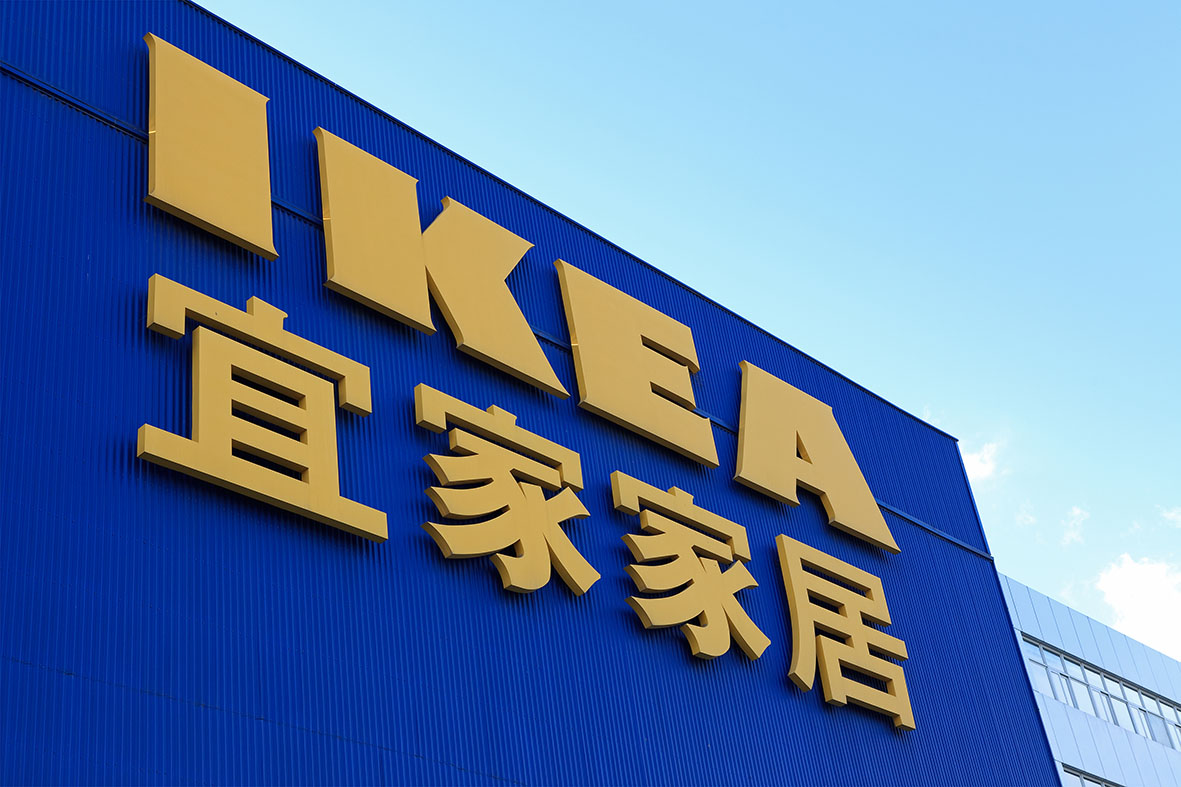 En intraprenör
en person med samma egenskaper som en entreprenör
är anställd i ett företag
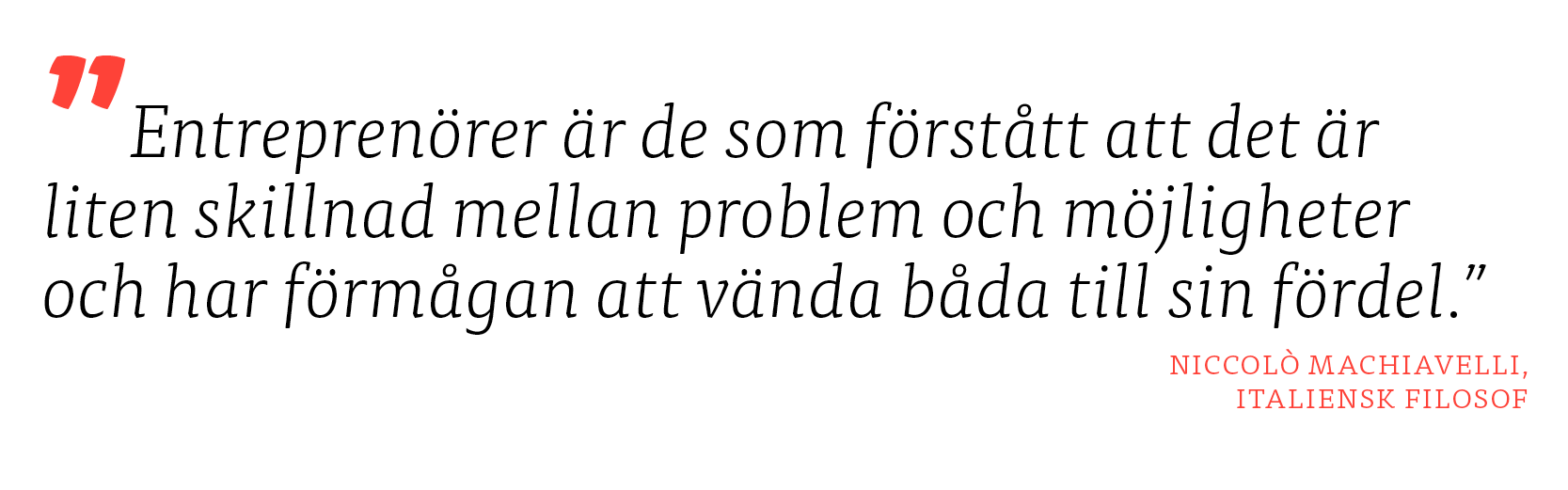 Några svenska entrepenörer
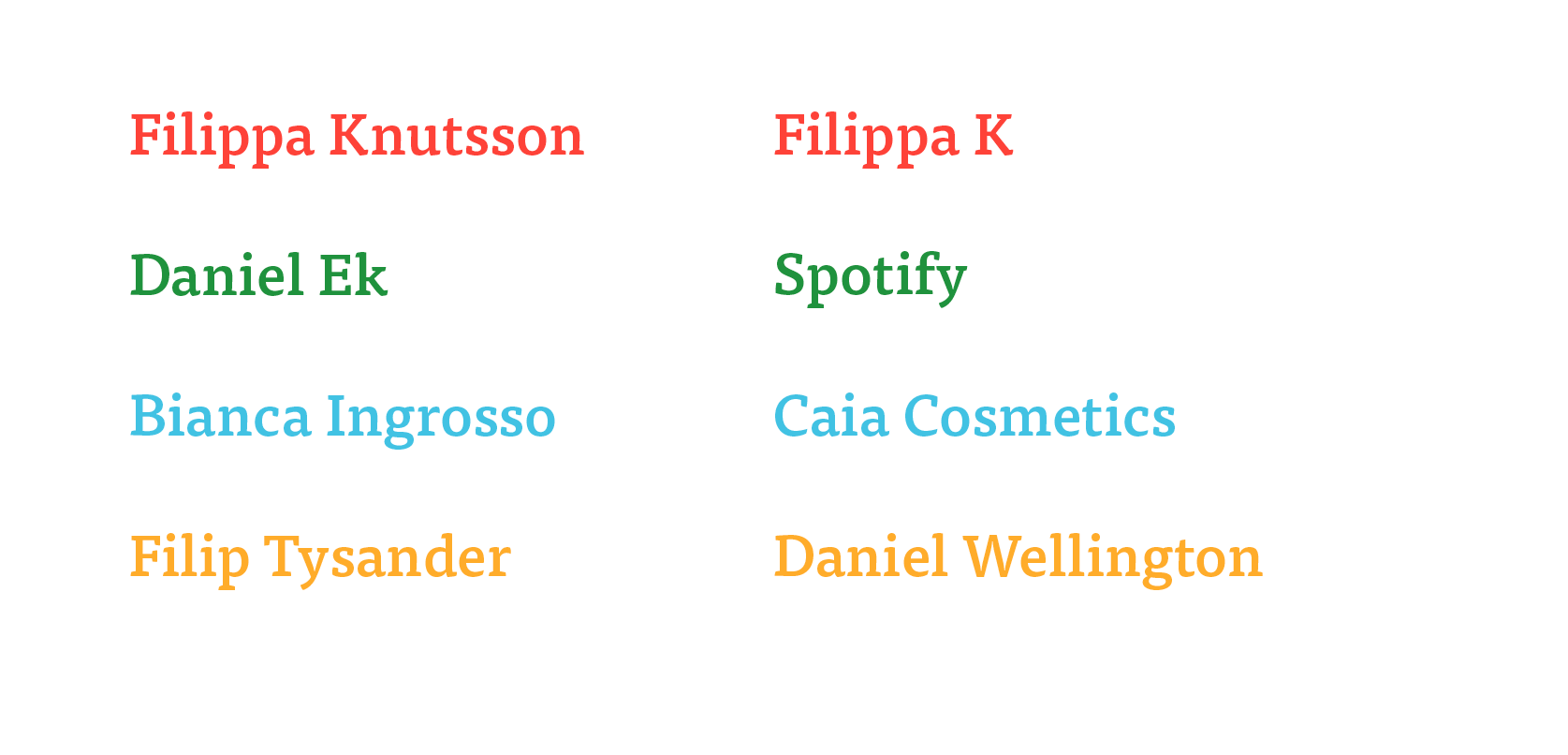 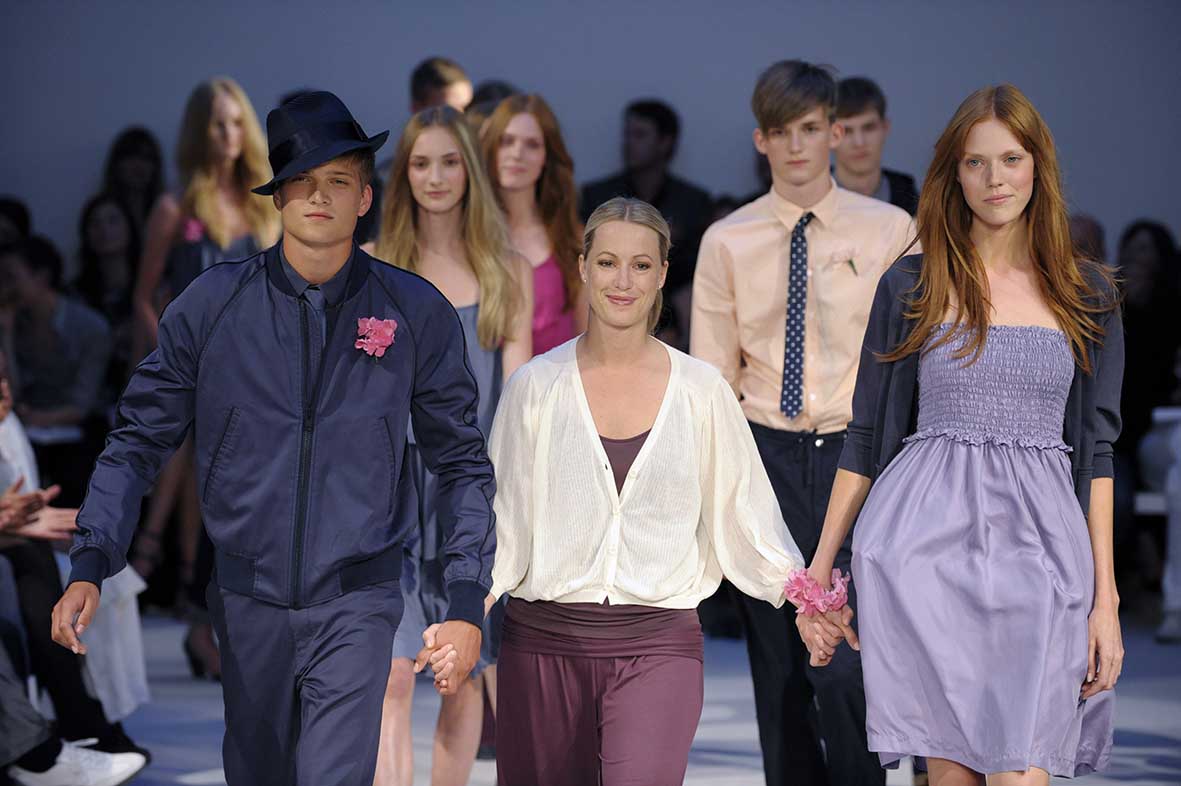 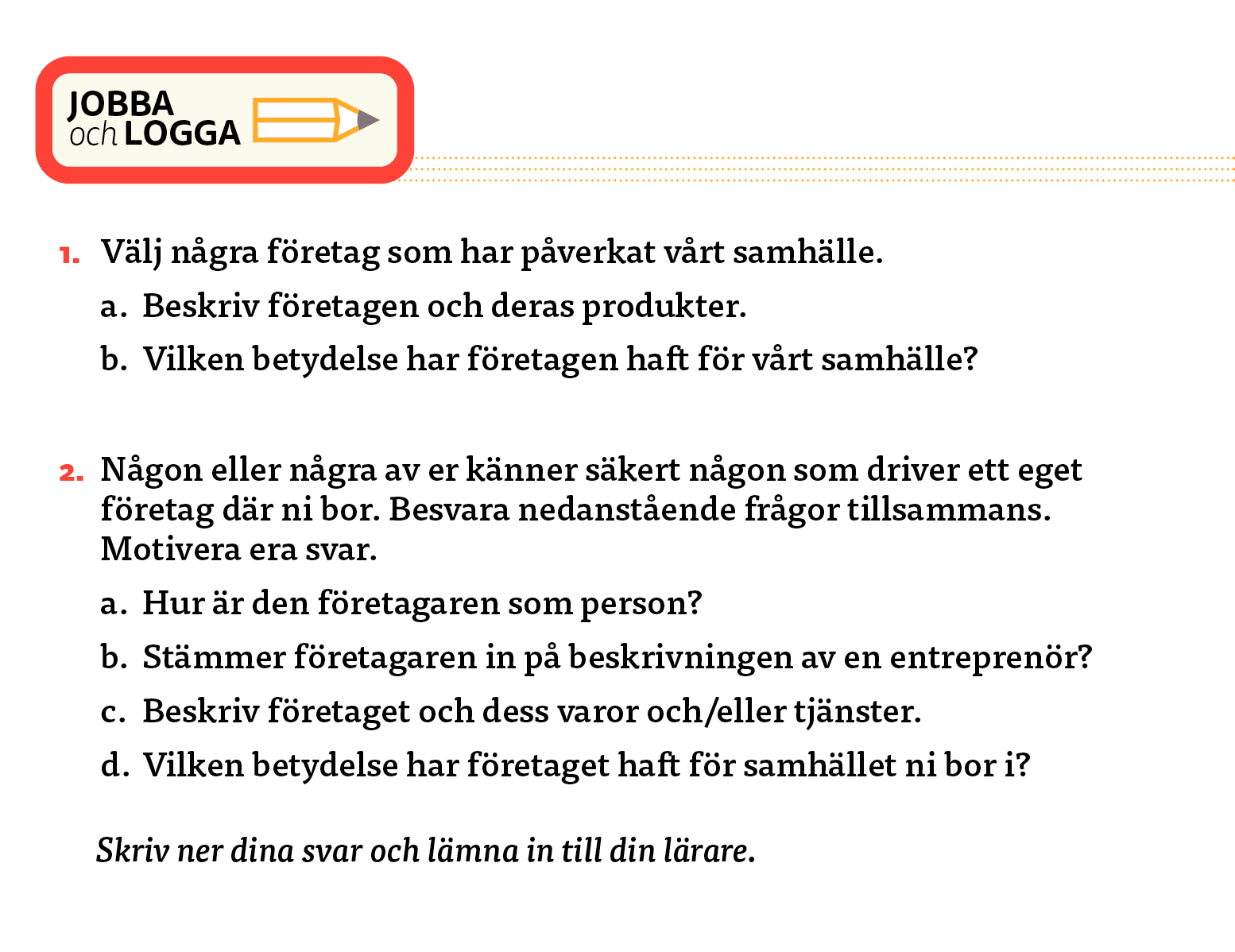